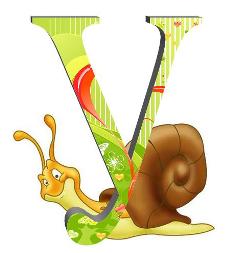 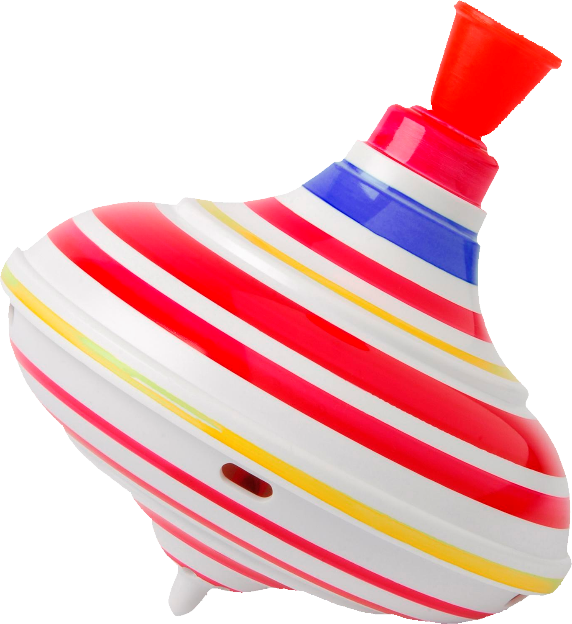 Буквы У-Ю
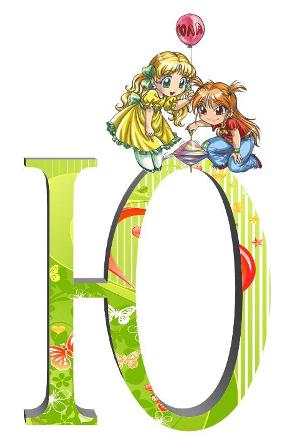 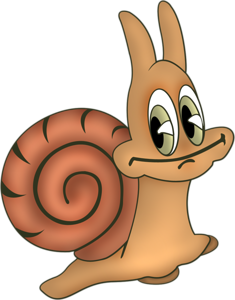 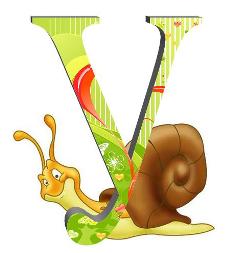 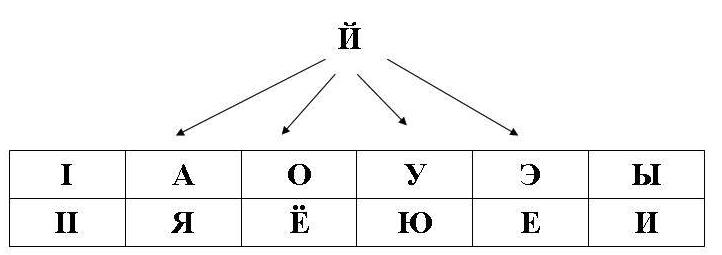 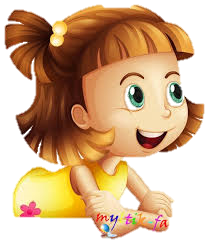 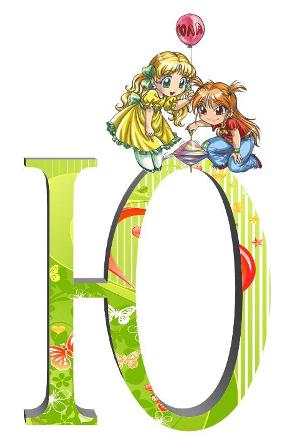 Й + У = Ю
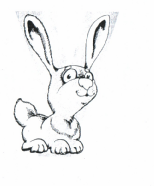 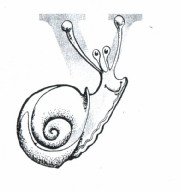 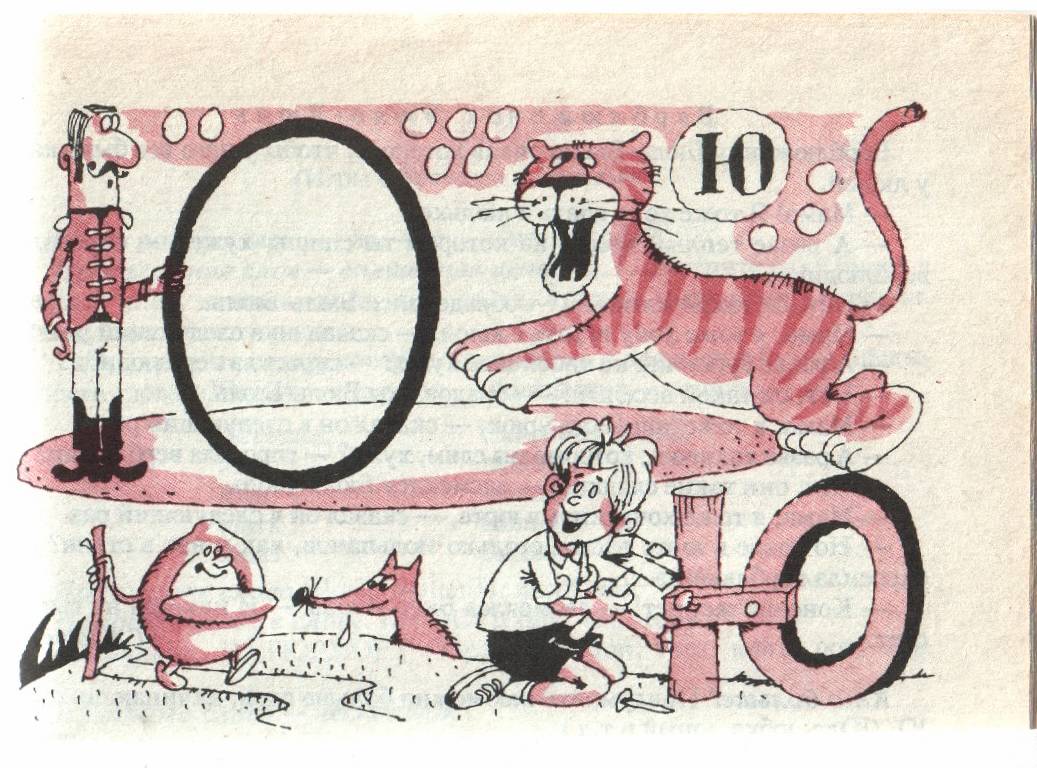 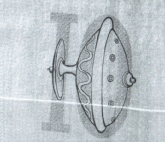 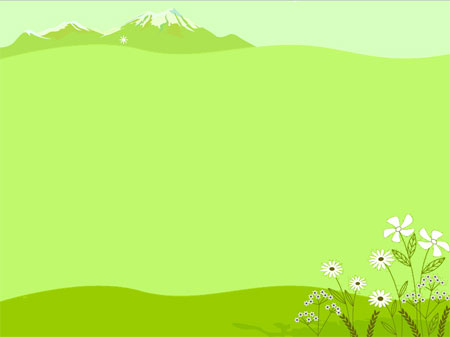 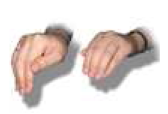 Делаем ручками «крадущиеся» движения
Мышка в норку пробралась
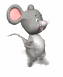 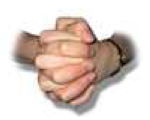 Пальчики скрещиваем в «замочек» и слегка покачиваем.
На замочек заперлась
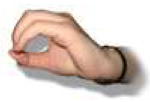 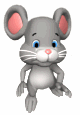 Делаем из пальчиков каждой руки по «колечку».
В дырочки она глядит,
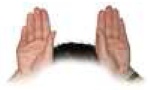 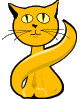 Ручки прикладываем к голове как «ушки» и шевелим пальчиками.
На заборе кот сидит.
Пальчиковая гимнастика
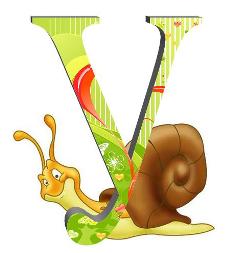 Прослушайте слоги, запишите только гласную букву, которая будет в нем.
У, ю, у, ю, ю, ю, у, у, у, у, ю, ю, у, ю, ю, у, ю, у.
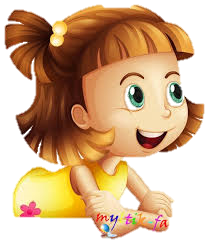 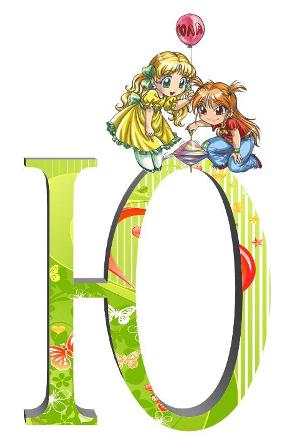 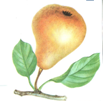 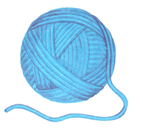 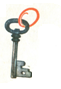 арбуз
клубок
груша
ключ
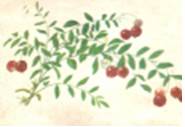 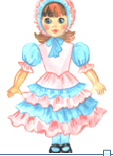 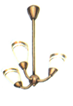 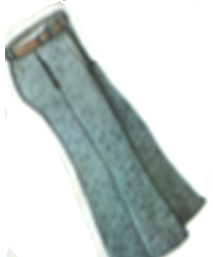 брюки
клюква
кукла
люстра
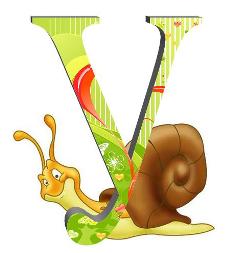 У                        Ю
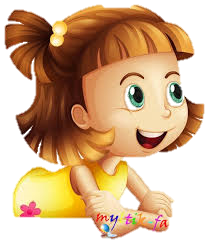 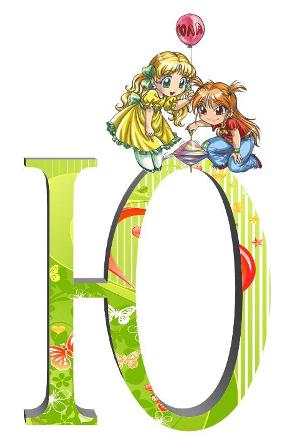 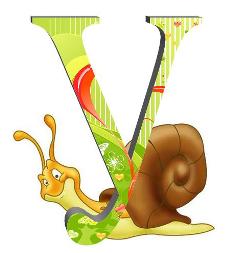 Диктант.
Юла.
Мама купила Илюше юлу. К Илюше пришла Люда. Она на полу запустила юлу. Юла вертится и гудит. Забавная игрушка юла.
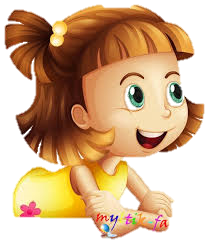 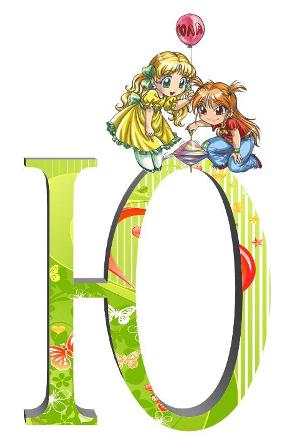 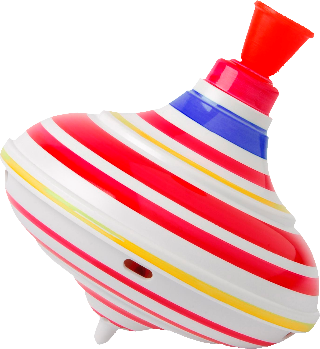 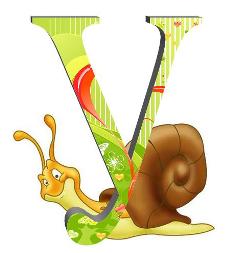 Итог урока:
Какая гласная у или ю пишется после мягкого согласного? 
После твердого согласного? 
Как звучит согласный перед буквой «У»?  
Как звучит согласный перед буквой «Ю»?
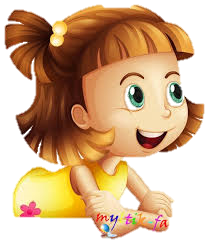 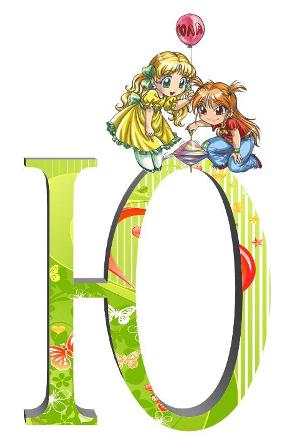 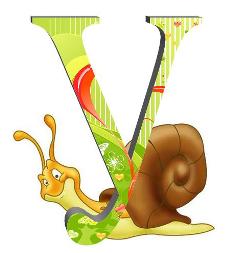 Молодцы!
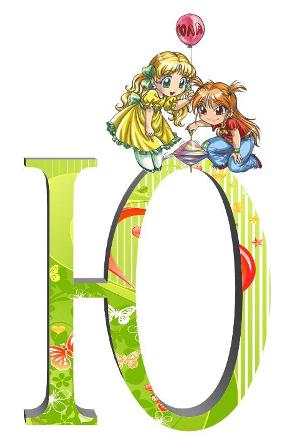